COMP/MATH 553 Algorithmic Game TheoryLecture 3: Myerson’s Lemma
Sep 10, 2014
Yang Cai
An overview of today’s class
Case Study: Sponsored Search Auction
Myerson’s Lemma
Back to Sponsored Search Auction
Case Study: Sponsored Search Auction
[Speaker Notes: First show a characterization later show you how to use it for separation oracle]
Sponsored Search Auction
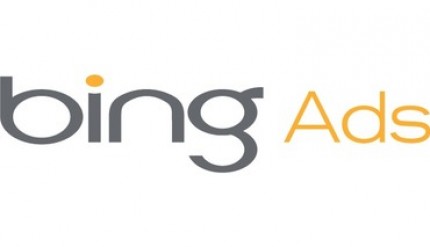 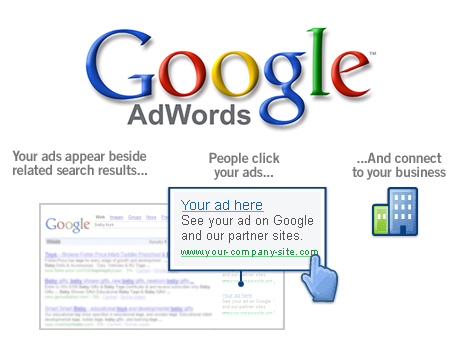 Sponsored Search Auctions: Set-up
Slots
Bidders (advertisers)
Auctioneer/Google
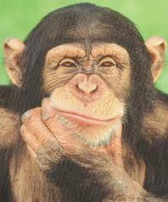 v1
α1
1
1
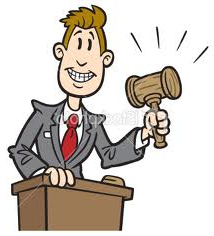 …
…
αj
vi
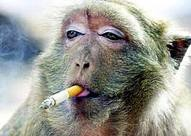 i
j
αk
vn
…
…
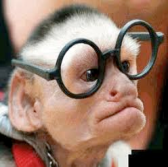 n
k
k slots for sale.
Slot j has click-through-rate (CTR) αj.
Bidder i’s value for slot j is αjvi.
[Speaker Notes: Economics usually makes the following two standard assumptions about bidder types.
Say what additive is]
Sponsored Search Auction: Goal
DSIC. That is, truthful bidding should be a dominant strategy, and never leads to negative utility.

(2) Social welfare maximization. That is, the assignment of bidders to slots should maximize Σvixi, 

where xi now denotes the CTR of the slot to which i is assigned (or 0 if i is not assigned to a slot). Each slot can only be assigned to one bidder, and each bidder gets only one slot.

(3) Polynomial running time. Remember zillions of these auctions need to be run every day!
[Speaker Notes: Say it’s simply a maximum matching.]
Sponsored Search Auction
Two things to consider: who wins what and how much to charge?
Make the “correct” choice for only the first one is not enough, e.g. single item auction.

 Tackle this one step at a time:

Assume that bidders bid truthfully. Then, how should we assign bidders to slots so that property (2) and (3) hold?

How do we set prices so that truthful is a dominant strategy?
[Speaker Notes: Economics usually makes the following two standard assumptions about bidder types.
Say what additive is]
Sponsored Search Auction
Tackle this one step at a time:

Assume that bidders bid truthfully. Then, how should we assign bidders to slots so that property (2) and (3) hold? Greedy Alg. ✔


How do we set prices so that being truthful is a dominant strategy?

     Can we run k Vickrey auctions?
[Speaker Notes: Economics usually makes the following two standard assumptions about bidder types.
Say what additive is]
Sponsored Search Auction
NO! It’s not truthful!
Example: 3 bidders 2 slots.
	v1=7, v2=6 and v3=1; α1=1 and α2=0.4.

Instead of being truthful, it’s better for bidder 1 to bid 5 and win the second slot.
[Speaker Notes: Economics usually makes the following two standard assumptions about bidder types.
Say what additive is]
Sponsored Search Auction
Tackle this one step at a time:

Assume that bidders bid truthfully. Then, how should we assign bidders to slots so that property (2) and (3) hold? Greedy Alg. ✔.


How do we set prices so that being truthful is a dominant strategy?

     Myerson’s Lemma!
[Speaker Notes: Economics usually makes the following two standard assumptions about bidder types.
Say what additive is]
Myerson’s Lemma
[Speaker Notes: First show a characterization later show you how to use it for separation oracle]
Single-dimensional Environment
Definition:
n bidders
 Each bidder i has a private valuation vi, its value “per unit of stuff” that she gets.
A feasible set X. Each element of X is an n-dimensional vector (x1, x2, . . . , xn), where xi denotes the “amount of stuff” given to bidder i.
[Speaker Notes: x]
Single-dimensional Environment
Examples:
Single-item auction: X is the set of 0-1 vectors that have at most one 1

k units of the same items for sale: each bidder wants only one item. X is the 0-1 vectors satisfying Σi xi ≤ k.

Sponsored search auction: X is the set of n-dimensional vectors corresponding to assignments of bidders to slots. If bidder i is assigned to slot j, then the component xi equals the CTR αj of its slot.
[Speaker Notes: x]
Seal-Bid Auction in Single-dimensional Settings
Make Two choices:
Allocation rule
Payment rule
Sealed-Bid Auctions:
Collect bids b=(b1 , ..., bn) 
[allocation rule] Choose a feasible allocation x(b) in X as a function of the bids
[payment rule] Choose payments p(b) as a function of the bids.
[Speaker Notes: Say will focus on payment rules that is IR and nonnegative]
Two important definitions
Definition 1: (Implementable Allocation Rule) An allocation rule x for a single-dimensional environment is implementable if there is a payment rule p such the sealed-bid auction (x, p) is DSIC.
Example: The allocation rule that gives the item to the highest bidder is implementable

Is the Greedy allocation rule implementable for Sponsored Search Auctions?

How about giving the item to the second highest bidder? Lowest bidder?
[Speaker Notes: Talk about allocation rule that second highest bidder wins]
Two important definitions
Definition 2: (Monotone Allocation Rule) An allocation rule x for a single-dimensional environment is monotone if for every bidder i and bids b−i by the other bidders, the allocation xi(z,b−i) to i is nondecreasing in its bid z.
Example: The allocation rule that gives the item to the highest bidder is monotone.

The Greedy allocation rule for Sponsored Search Auctions is monotone.

Giving the item to the second highest bidder or the lowest bidder is not monotone.
[Speaker Notes: Talk about allocation rule that second highest bidder wins]
Myerson’s Lemma
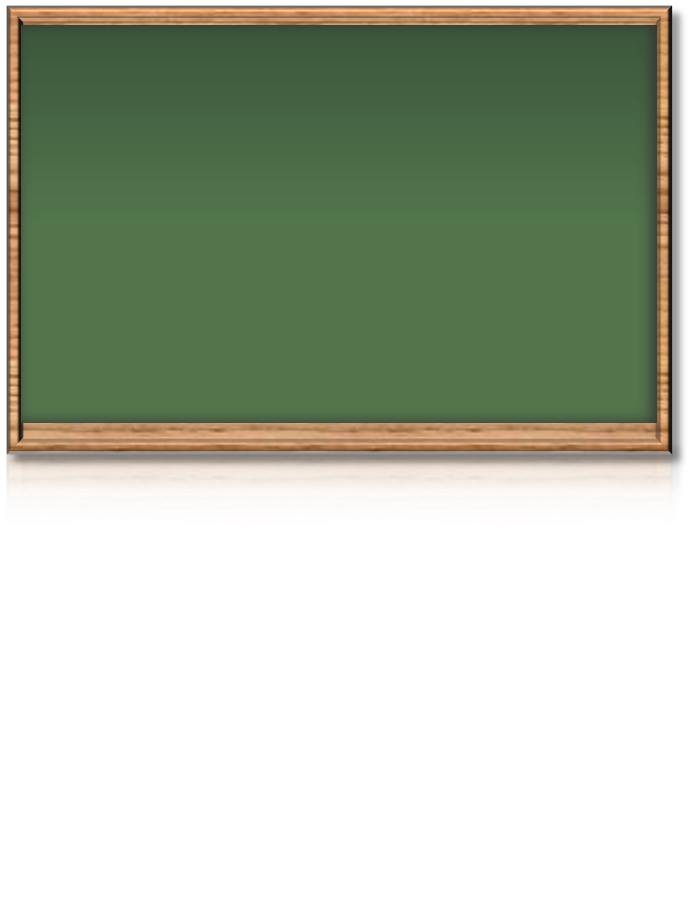 [Myerson ’81    ] Fix a single-dimensional environment.

An allocation rule x is implementable if and only if it is monotone.

(b) If x is monotone, then there is a unique payment rule such that the sealed-bid mechanism (x, p) is DSIC [assuming the normalization that bi = 0 implies pi(b) = 0].

(c) The payment rule in (b) is given by an explicit formula.
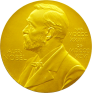 [Speaker Notes: Explain why these are crucial properties.

First say why monotonicity is better.]
Myerson’s Lemma
Corollary: The greedy allocation rule for sponsored search is Implementable. Thus, there is a truthful auction that maximizes social welfare in sponsored search.
[Speaker Notes: Talk about allocation rule that second highest bidder wins]
Myerson’s Lemma
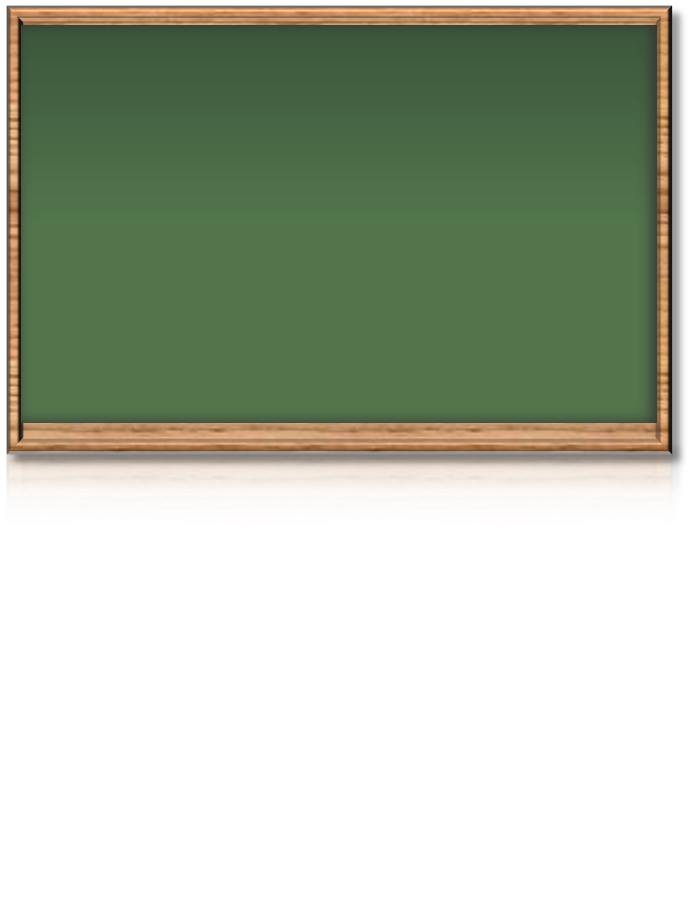 [Myerson ’81    ] Fix a single-dimensional environment.

An allocation rule x is implementable if and only if it is monotone.

(b) If x is monotone, then there is a unique payment rule such that the sealed-bid mechanism (x, p) is DSIC [assuming the normalization that bi = 0 implies pi(b) = 0].

(c) The payment rule in (b) is given by an explicit formula.
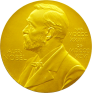 Proof: See the Board.
[Speaker Notes: Explain why these are crucial properties.]